Read a bunch of integers from a file:Write a C program that reads from file numbers and prints their sum?
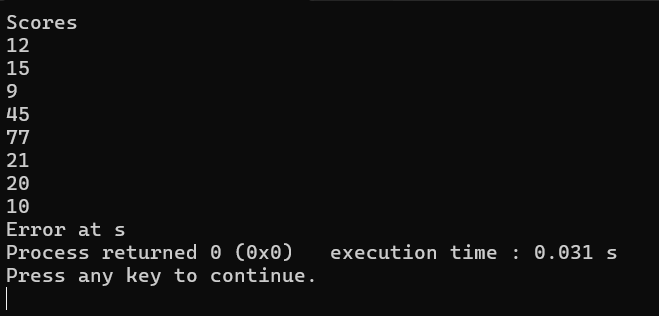 The for Statement: Nested Loop
Write a program to display the following outputs :
*
* *
* * * 
* * * *
* * * * *
* * * * * 
* * * * * 
* * * * * 
* * * * *
* * * * *
* * * * * 
* * * * 
* * * 
* *
*
2
4
1
*
 * *
 * * *
 * * * *
* * * * *
* * * * *
  * * * * 
    * * *
     * *
      *
3
5
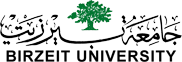 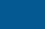 Tuesday, April 2, 2024
Nested Loop Square
i
*  *  *  *  * 
*  *  *  *  * 
*  *  *  *  * 
*  *  *  *  *
*  *  *  *  *
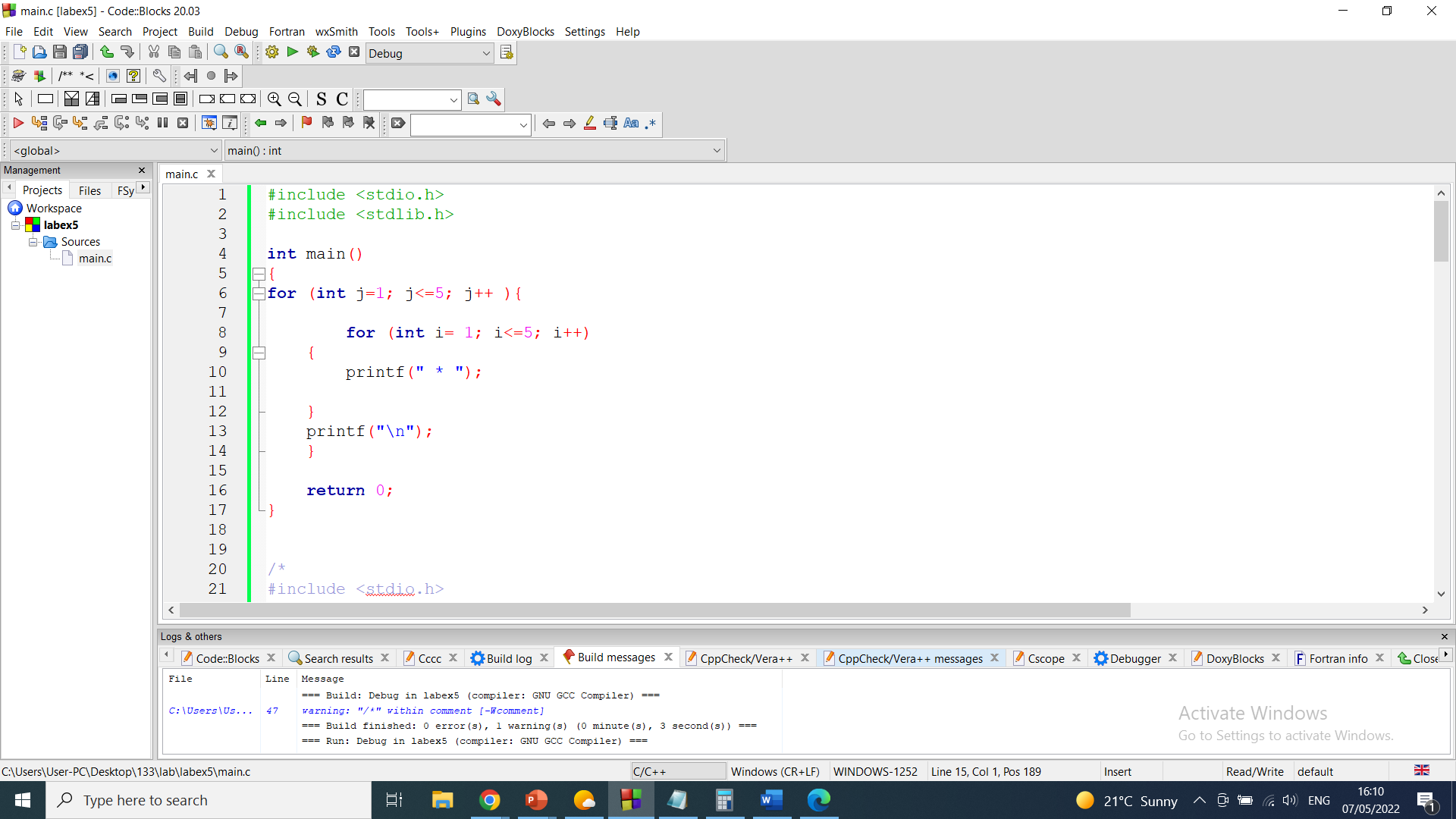 j
[Speaker Notes: أول لوب يمثل عدد االسطور او number of rows اللوب الي بالداخل هو عدد النجوم بكل عامود]
Nested Loop : Triangle
i
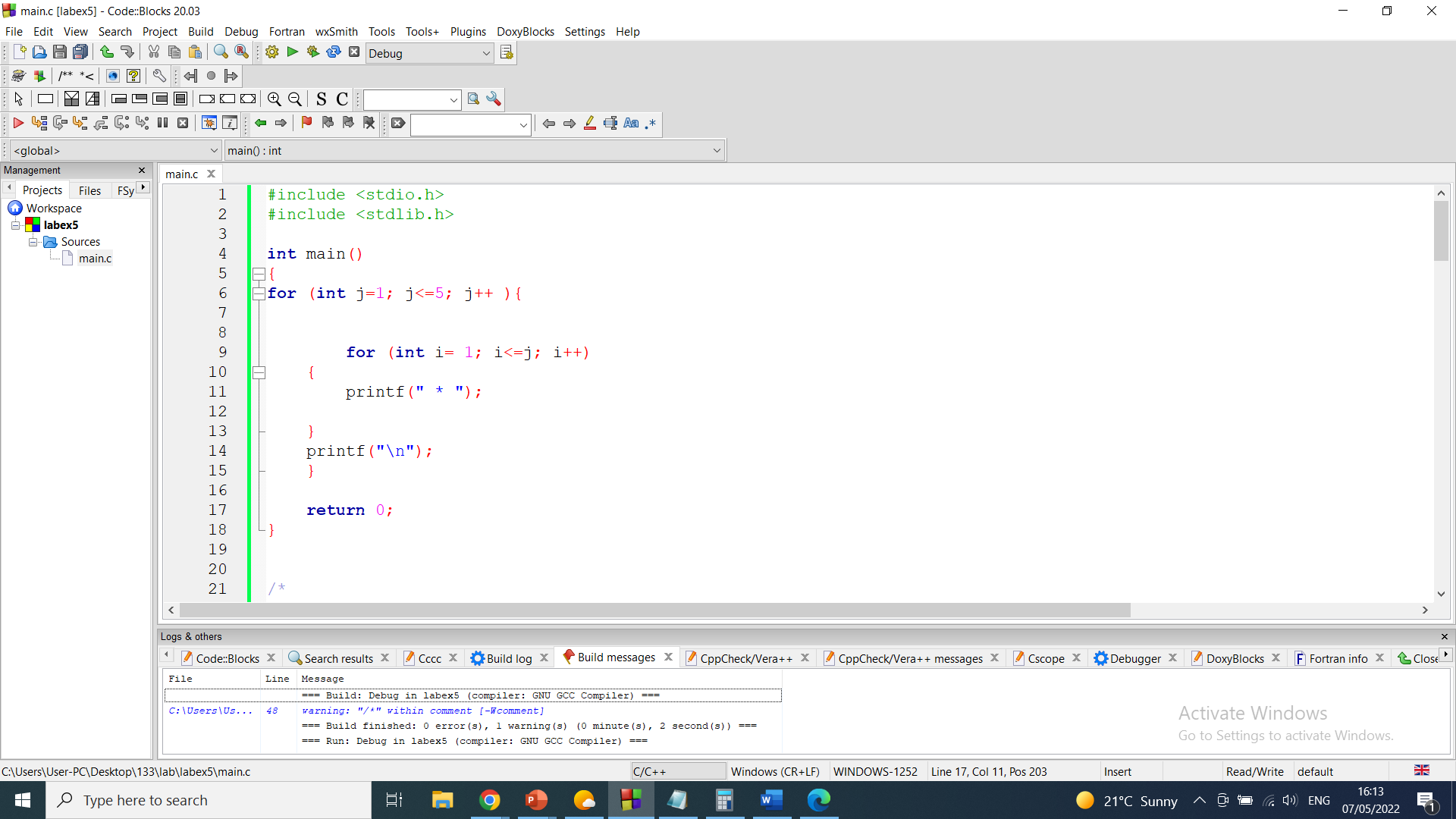 *  
*   *  
*   *   * 
*   *   *   * 
*   *   *   *   *
j
[Speaker Notes: اللوب الاول عدد السطور اللوب الثاني عدد النجوم الظاهره في كل عامود بنلاحظ انو عدد النجوم مساوي لقيمه السطر]
Nested Loop : Triangle
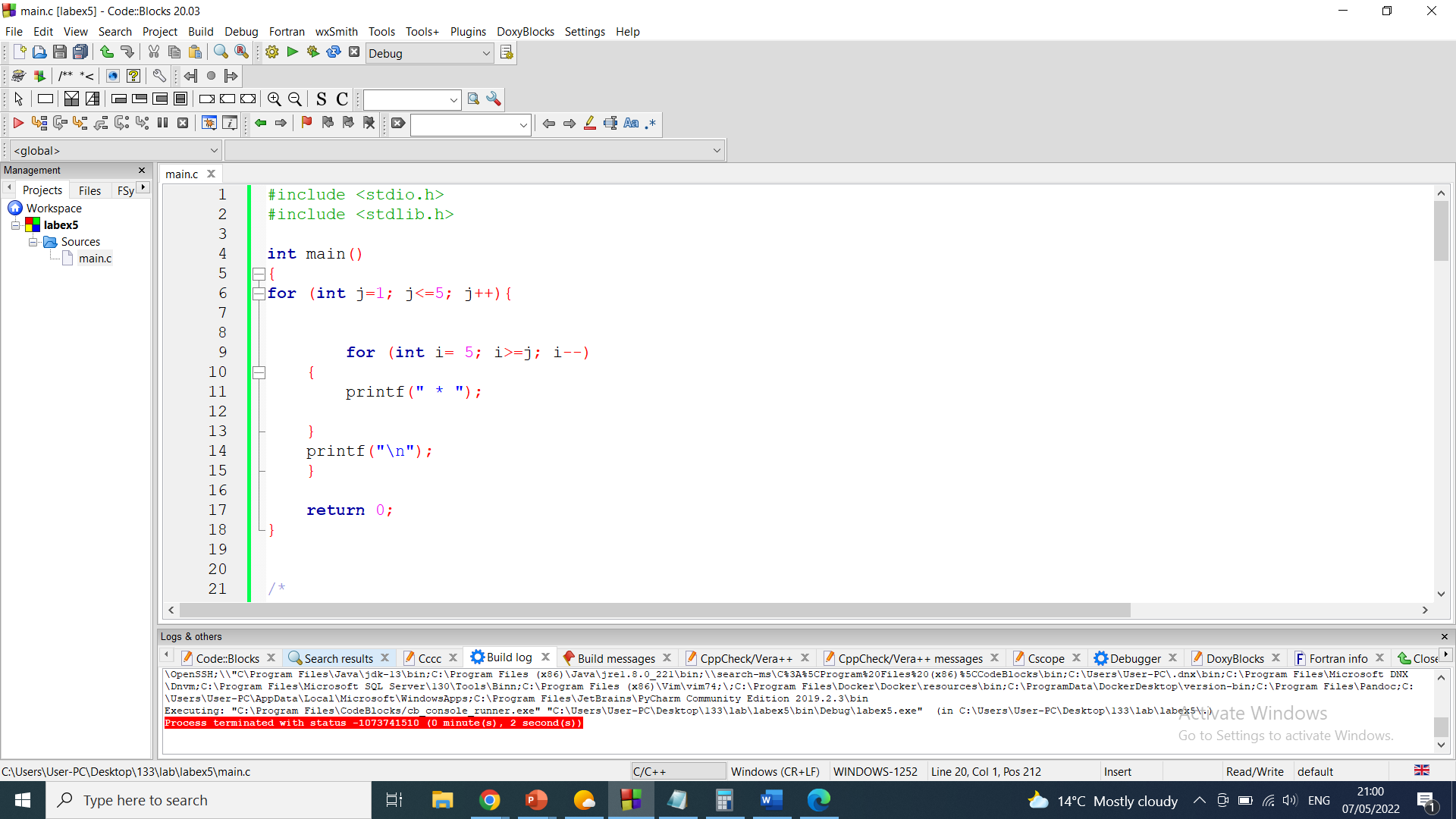 *  
                *   *  
           *   *   * 
      *   *   *   * 
 *   *   *   *   *
j
i
Nested Loop : Triangle
i
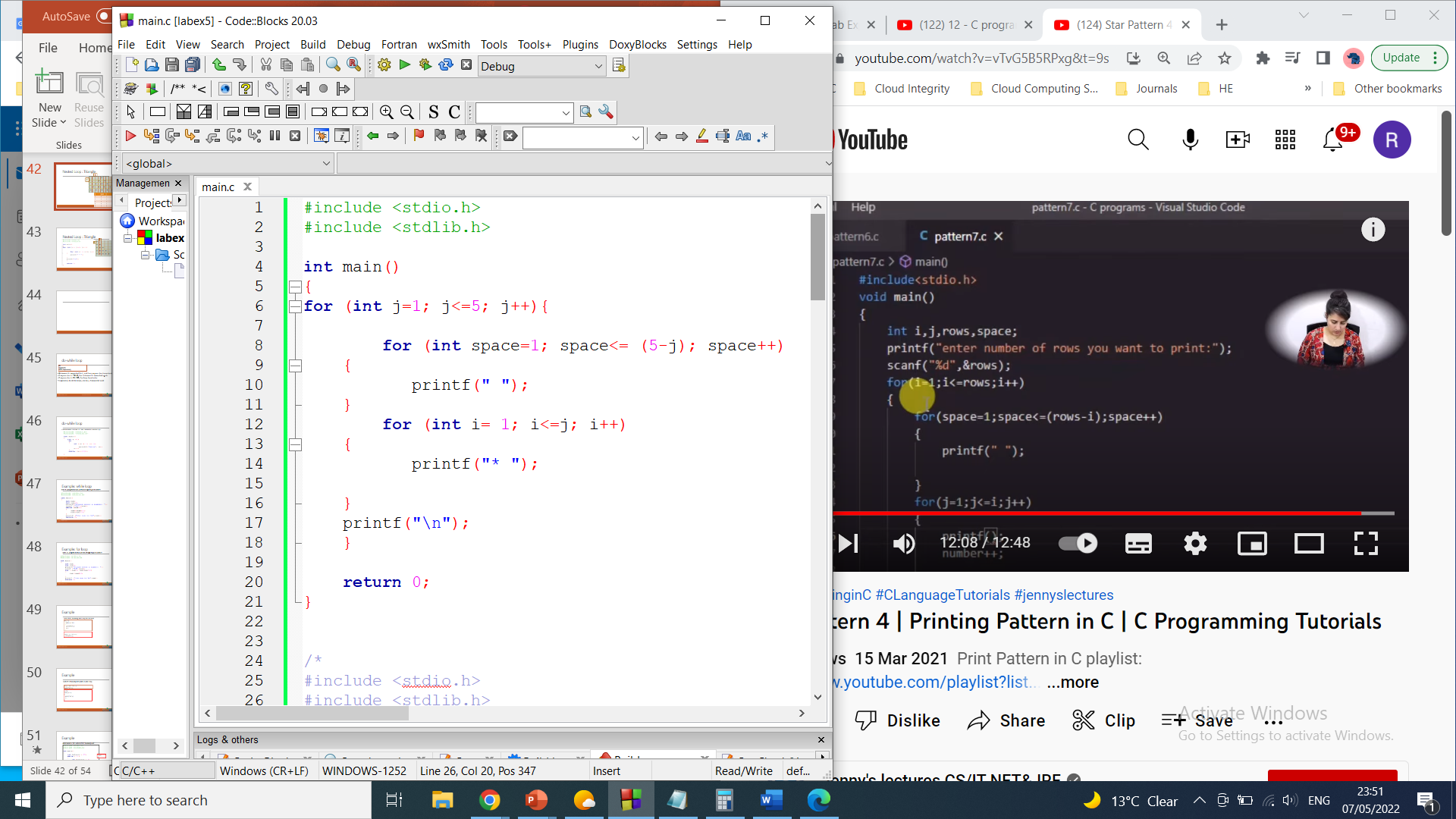 *
               *        *  
          *        *       * 
      *       *       *        * 
 *       *        *       *      *
j
[Speaker Notes: عدد السطور او النمبر اوف روز – (i) بتساوي قيمه السبايس]
Nested Loop : Triangle
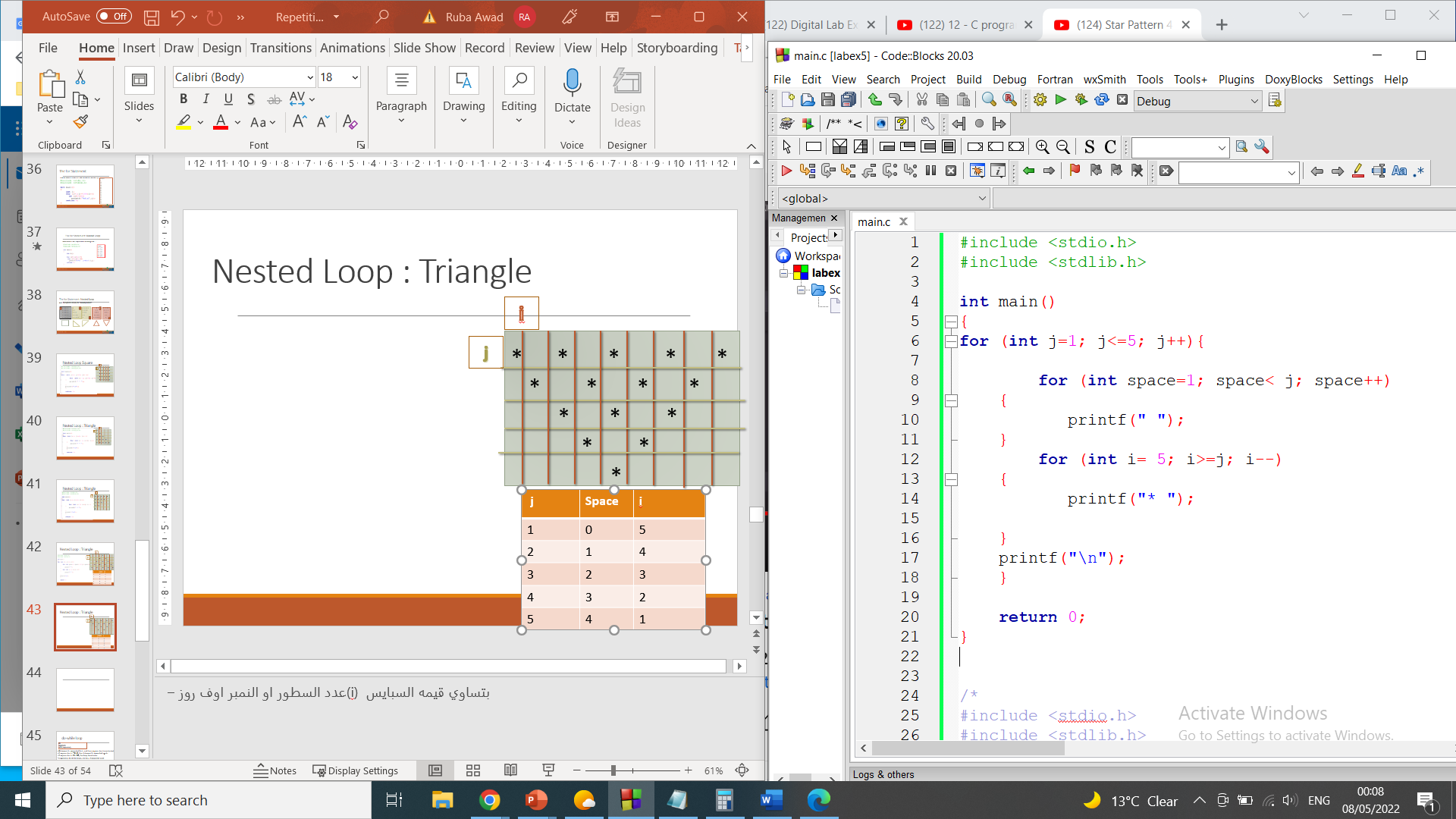 *
               *        *  
          *        *       * 
      *       *       *        * 
 *       *        *       *      *
j
i
[Speaker Notes: عدد السطور او النمبر اوف روز – (i) بتساوي قيمه السبايس]